11:50 - 12:40
Participatie, wat is dat volgens u? (door EXPLORE)
Simone Haarbosch
Radboud University – Post-doc researcher
Martijn Gerritsen
Radboud University – PhD Student
Attabik Awan
TU Eindhoven – PhD Student
Sprekers
Henk-Jan Kooij
Radboud University – Asst. Professor
Madis Talmar
TU Eindhoven – Asst. Professor
Participatie
Thema
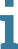 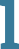 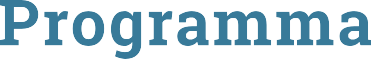 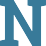 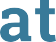 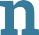 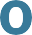 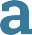 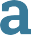 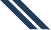 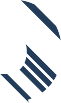 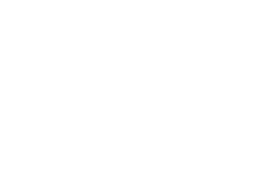 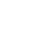 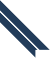 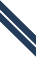 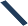 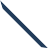 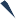 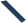 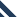 #rescongres @np_res
Research Team EXPLORE
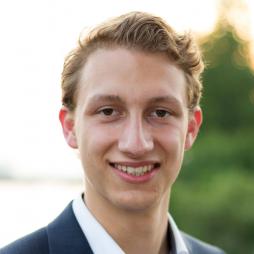 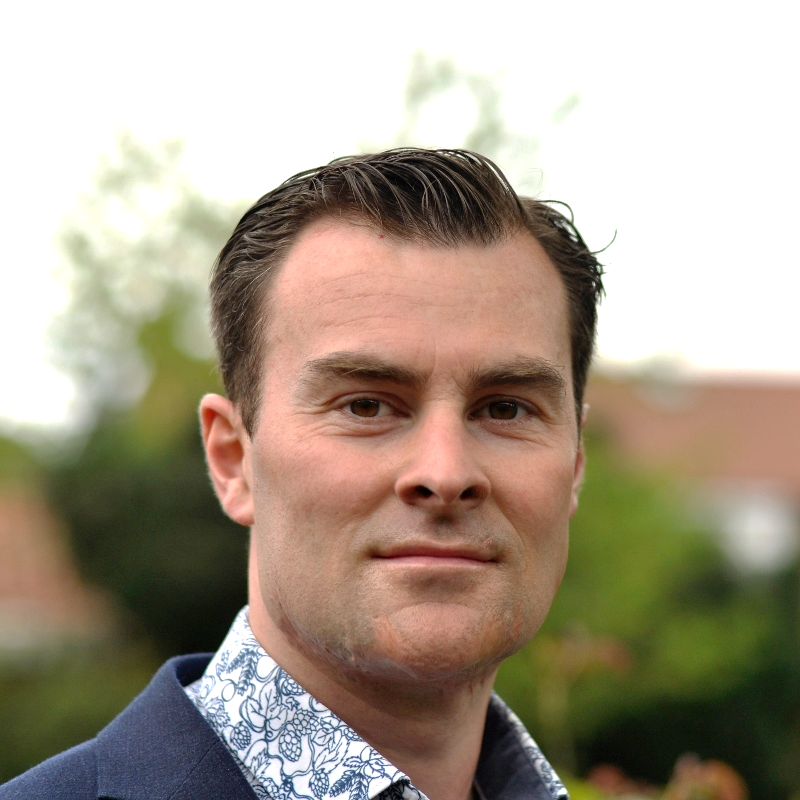 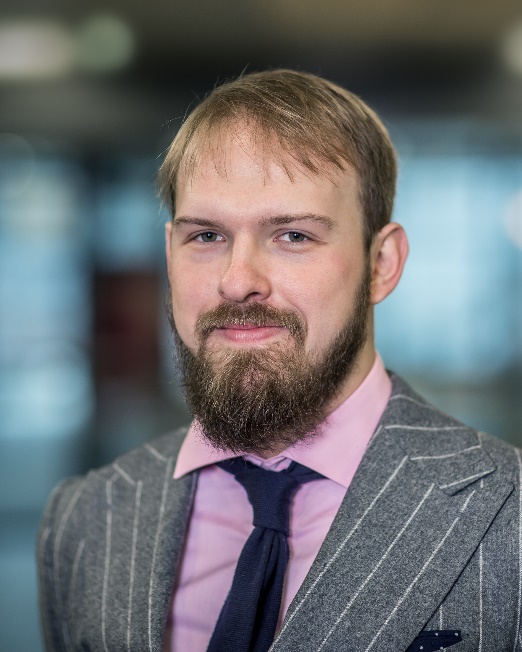 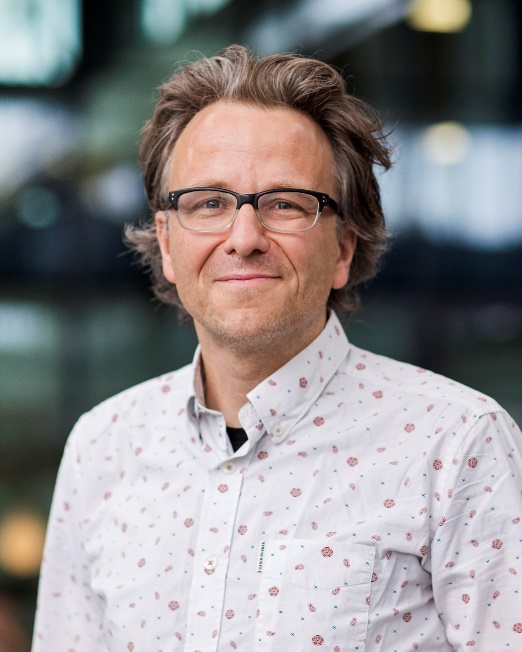 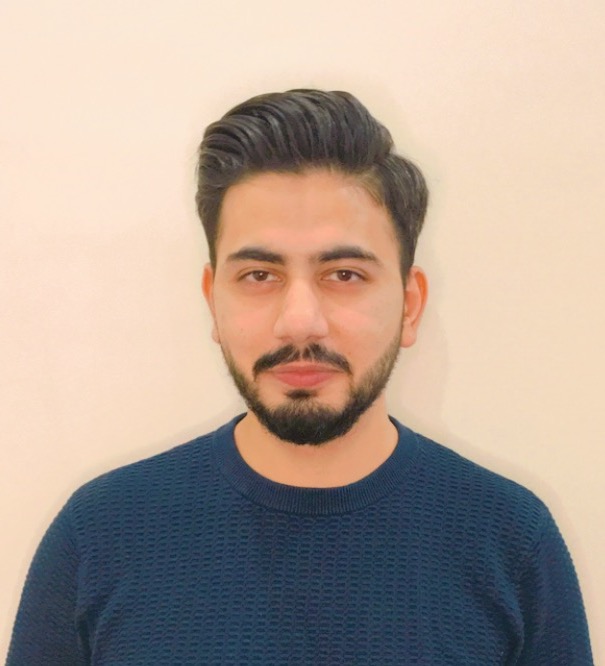 Madis Talmar
Gunter Bombaerts
Attabik Awan
Martijn Gerritsen
Henk-Jan Kooij
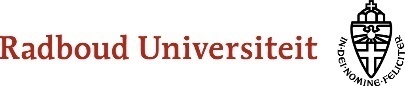 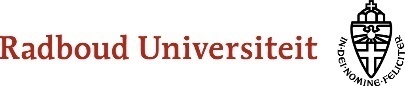 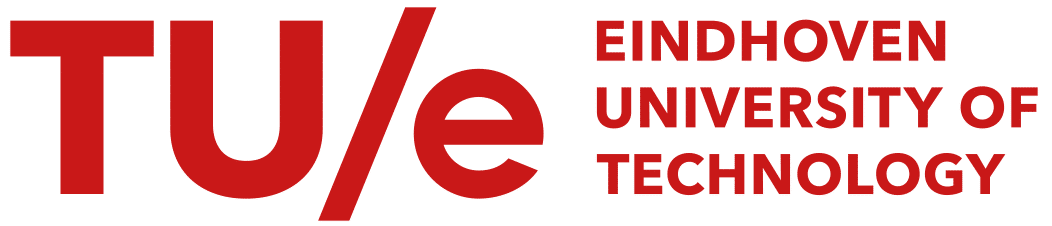 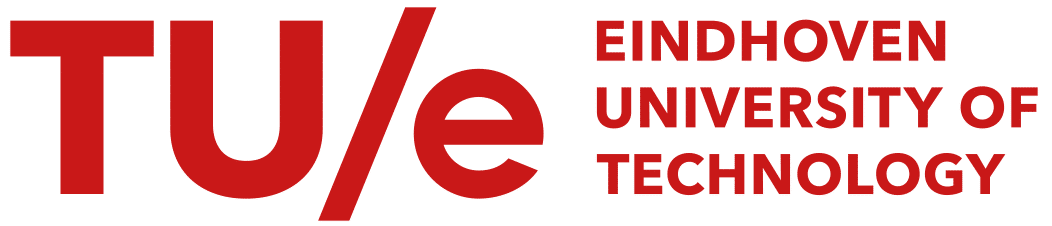 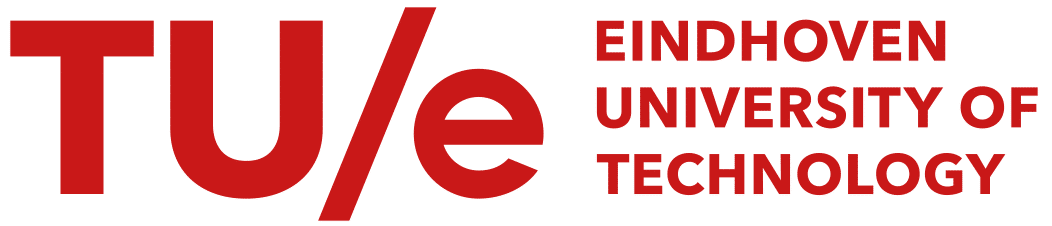 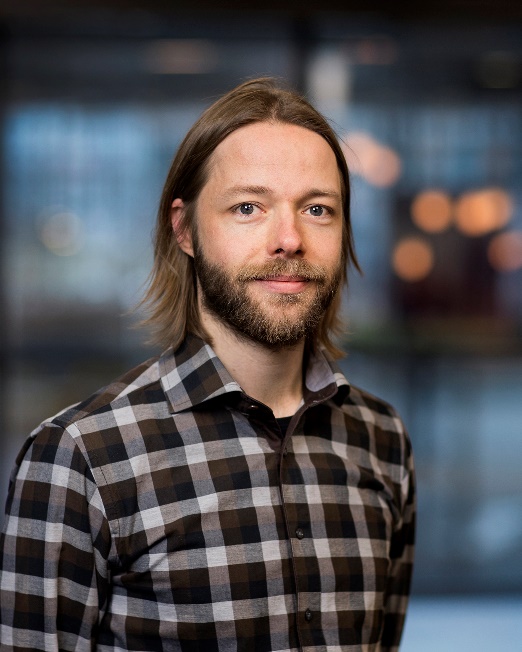 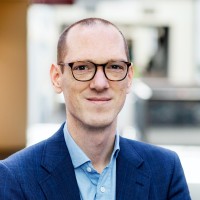 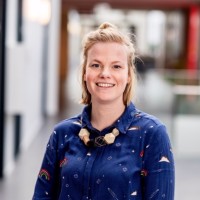 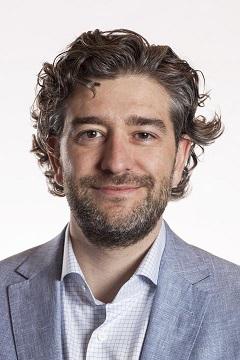 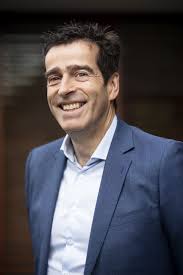 Bob Walrave
Vincent de Gooyert
Simone Haarbosch
Martijn Groenleer
Erwin van der Krabben
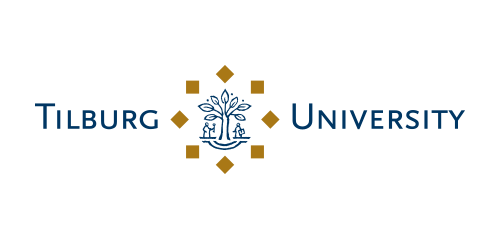 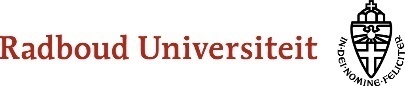 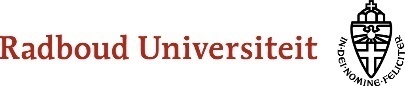 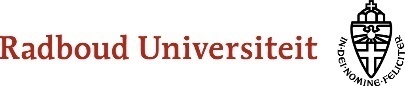 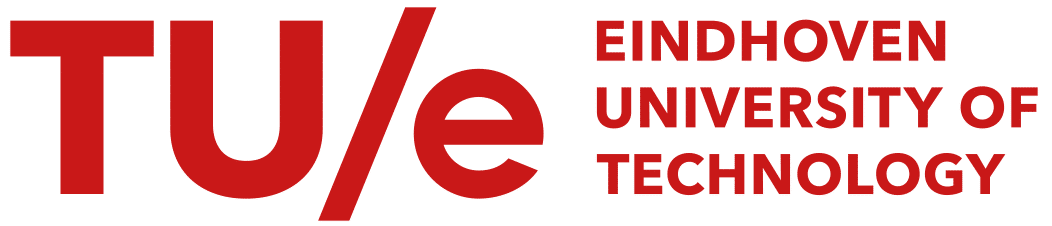 Participation: Let’s EXPLORE!
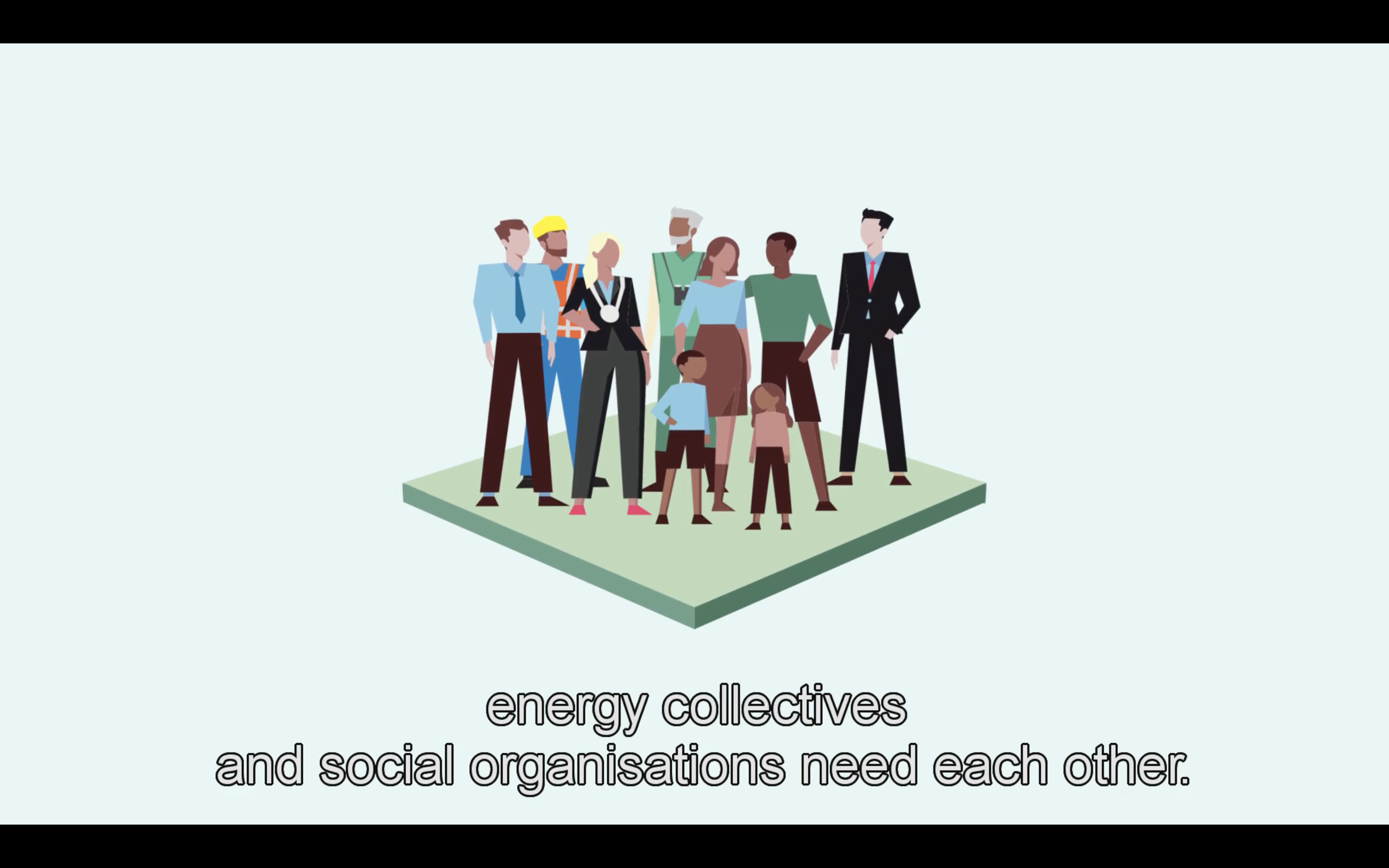 [Speaker Notes: Setting expectations and briefly explaining the goals of the workshop.]
Activity 1 (5-7 mins)
What associations do you have with the idea of 'participation' in the context of the Dutch energy transition? 
Waar denkt u aan bij het concept 'participatie’ in de context van de Nederlandse energietransitie?
Activity 2 (8 mins)
What are the implications of your associations? What positive, negative or neutral effects might your associations lead to?
 Waar denkt u dat uw ideeën op de post it notes toe kunnen leiden? Welke positieve, negatieve of neutrale gevolgen kunnen er aan verbonden zijn?
Activity 3 (10 mins)
Which of your notes and implications is most on your mind? Please elaborate “why” in your group. 
Welk van de notes & effecten die u heeft beschreven houdt u het meest bezig? Licht dit in 1 minuut toe aan uw groepsgenoten.
Activity 4 (5 mins)
What do you take away from the discussion you had in your group? 
Wat wilt u delen over het gesprek dat u zojuist had in uw groep? Wat neemt u mee?
11:50 - 12:40
Participatie, wat is dat volgens u? (door EXPLORE)
Simone Haarbosch
Radboud University – Post-doc researcher
Martijn Gerritsen
Radboud University – PhD Student
Attabik Awan
TU Eindhoven – PhD Student
Sprekers
Henk-Jan Kooij
Radboud University – Asst. Professor
Madis Talmar
TU Eindhoven – Asst. Professor
Participatie
Thema
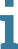 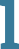 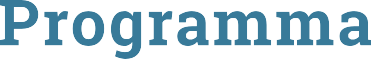 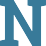 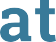 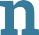 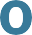 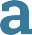 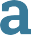 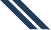 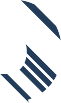 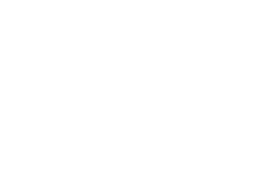 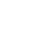 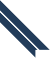 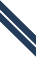 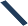 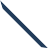 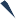 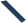 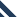 #rescongres @np_res